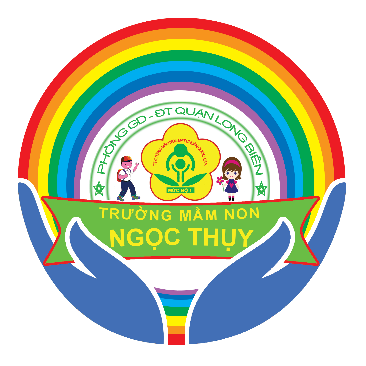 UBND QUẬN LONG BIÊN
TRƯỜNG MẦM NON NGỌC THỤY
GIÁO ÁN: ÂM NHẠC
Đề tài
DH: Cái Bống – Phan Trần Bảng
Nghe hát: Bé quét nhà -
Lứa tuổi: Mẫu giáo bé 3-4 tuổi
Thời gian: 20-25 phút
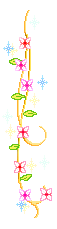 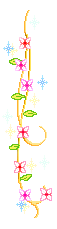 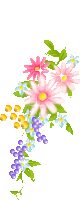 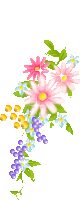 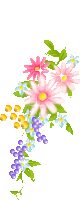 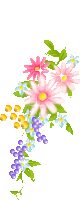 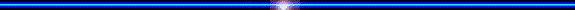 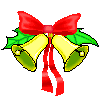 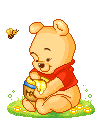 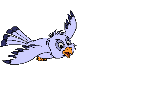 Hoạt động 1: Ổn định
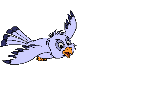 Hoạt động 2: Bài mới
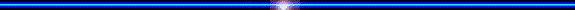 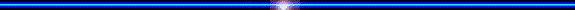 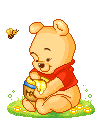 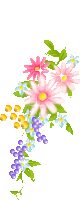 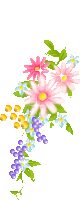 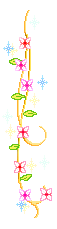 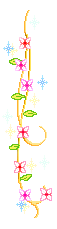 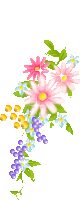 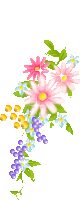 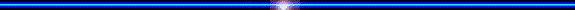 Trò chơi âm nhạc:
Nhìn hình đoán tên bài hát
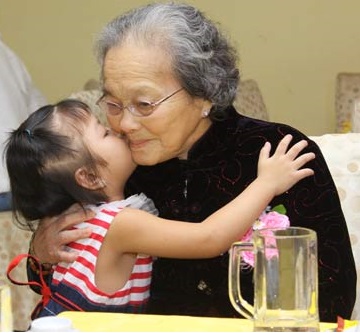 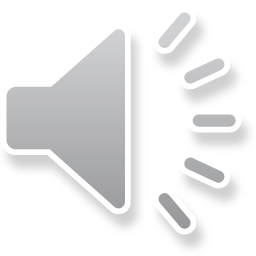 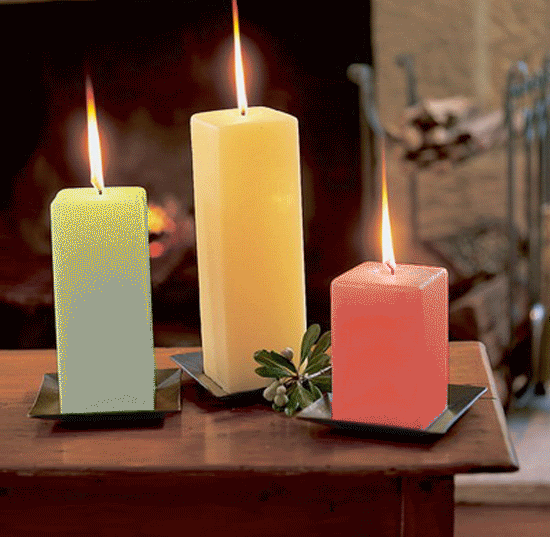 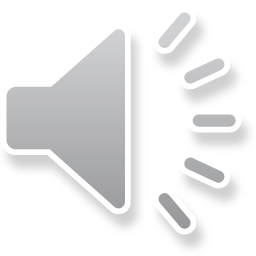 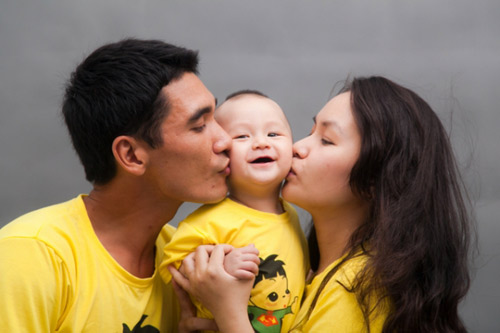 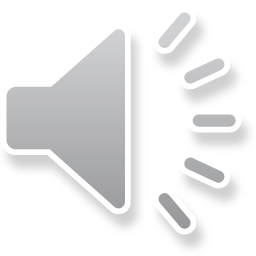 2.Dạy hát:
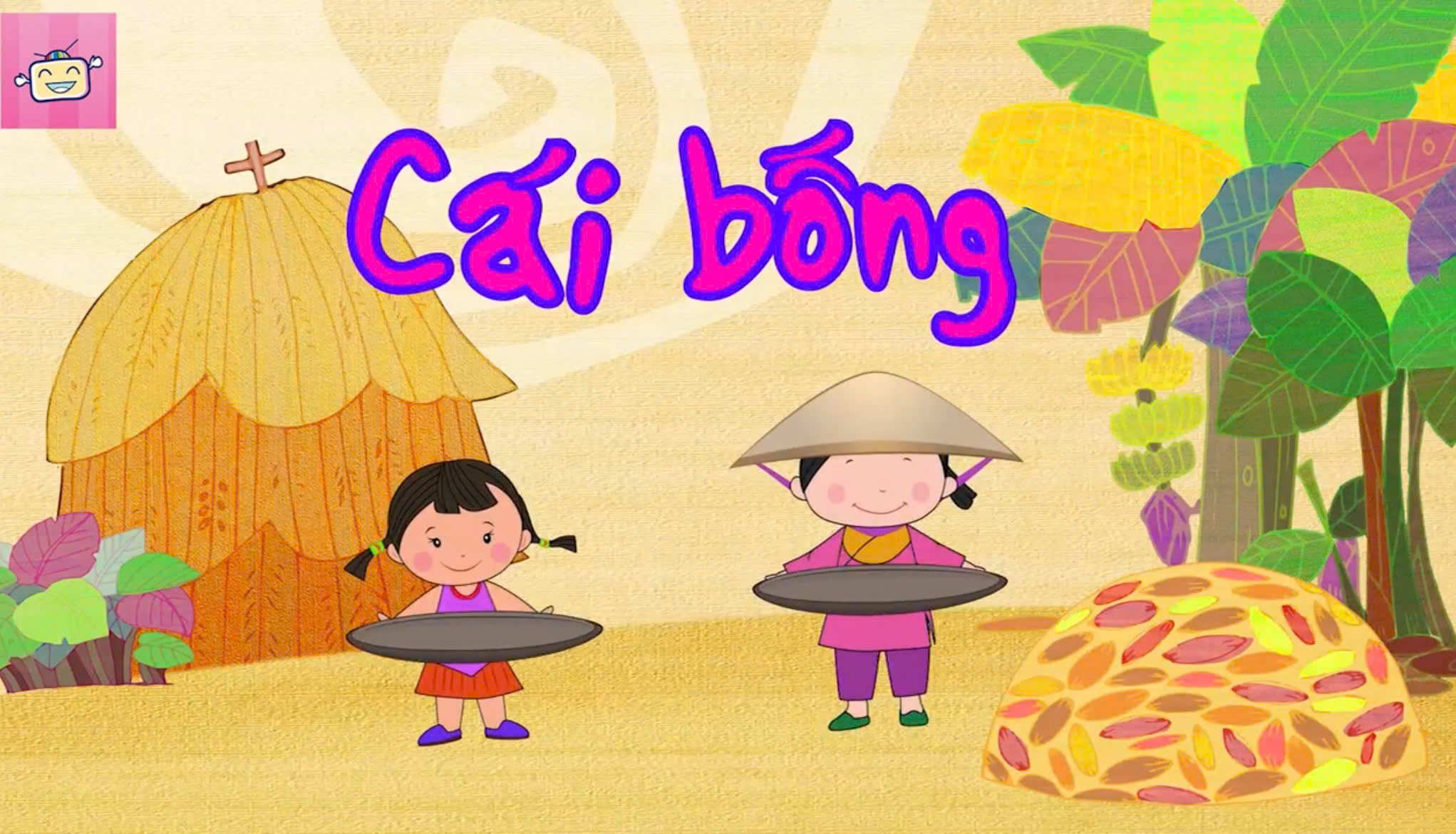 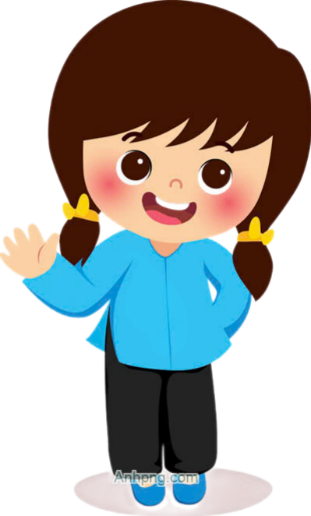 3.Nghe hát: Bé quét nhà
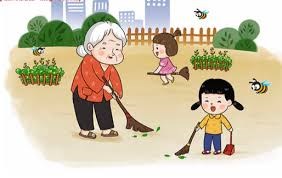 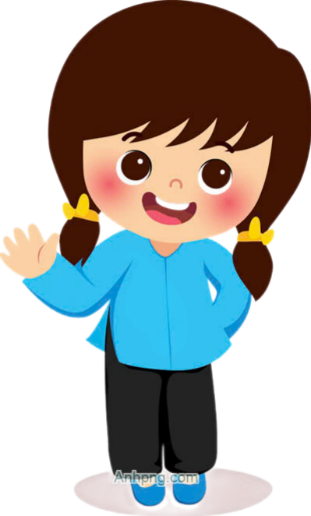 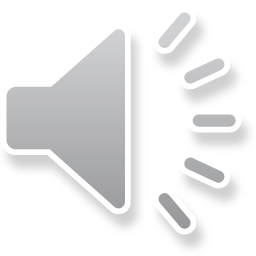 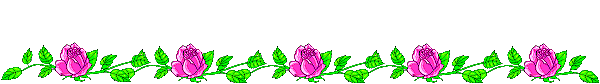 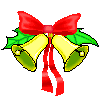 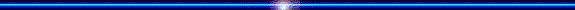 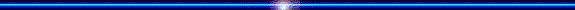 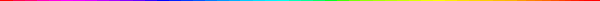 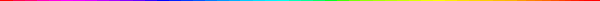 Hoạt động 3: Kết thúc
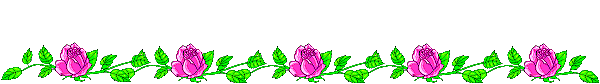 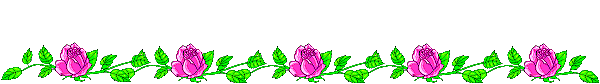 Cô nhận xét tuyên dương trẻ
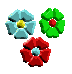 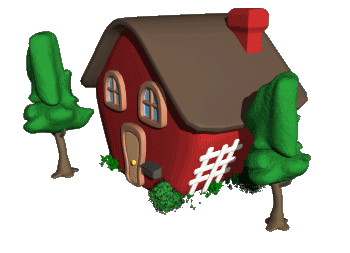 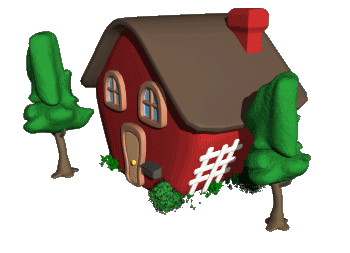 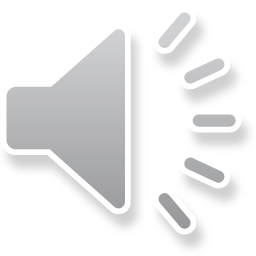 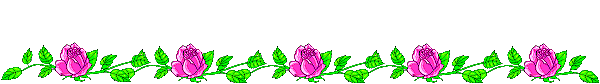